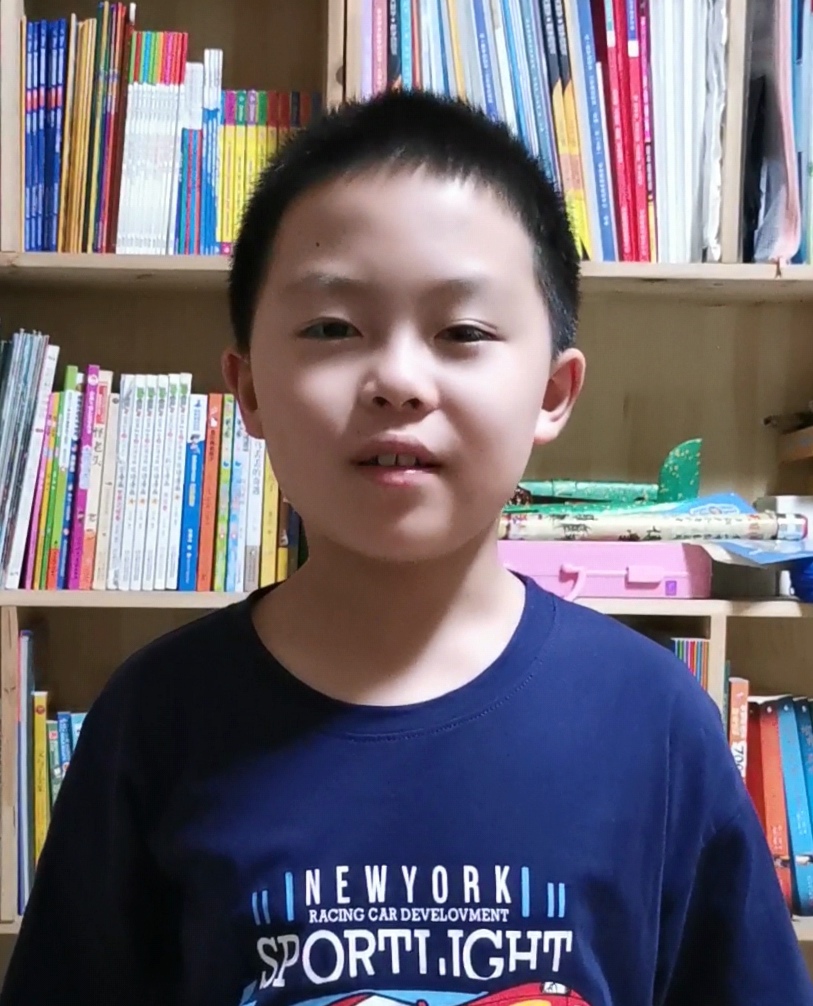 我的竞选目标：
体育部副部长
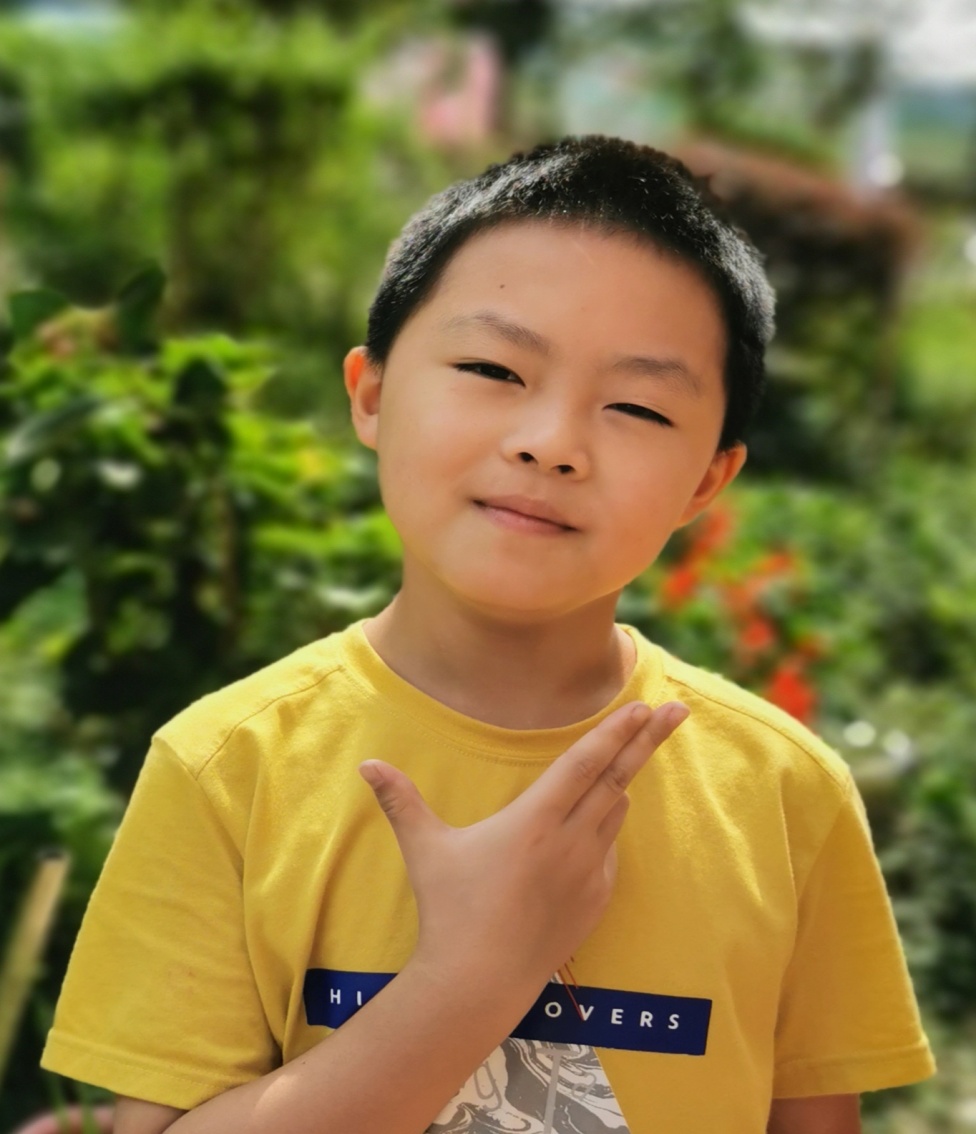 姓名
诸葛张瑞
班 级
四（8）班
年龄
10岁
开始是成功的一半！
我的格言
我的性格
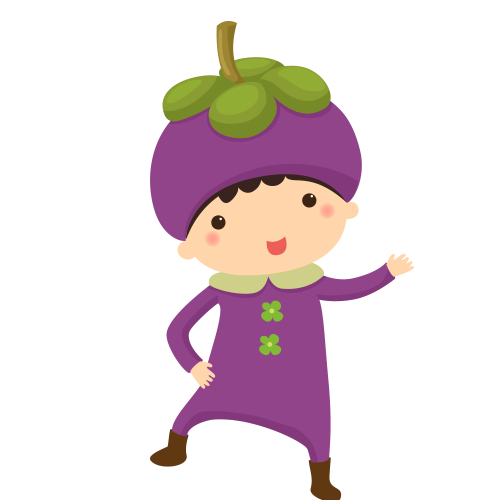 团结
努力
活泼
乐观
自信
乐于助人
我的兴趣爱好
跑步
篮球
阅读
英语
美食
我的经历
三年级
四年级
四年级
三年级
班长
体育委员
语文课代表
组织部干事
红领巾值岗队员
班级体育委员，语文课代表
所获荣誉
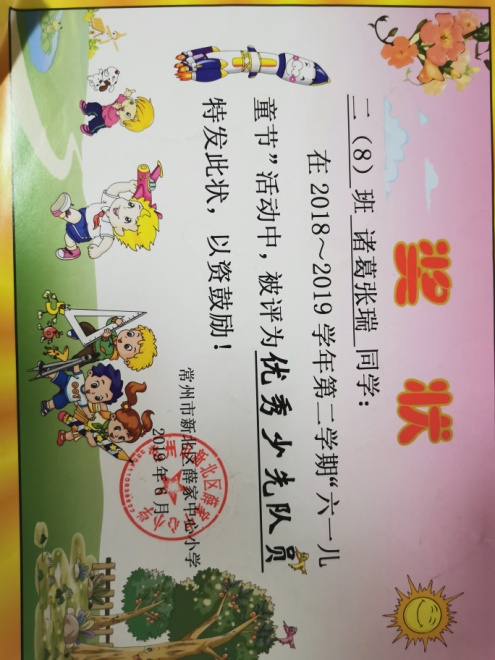 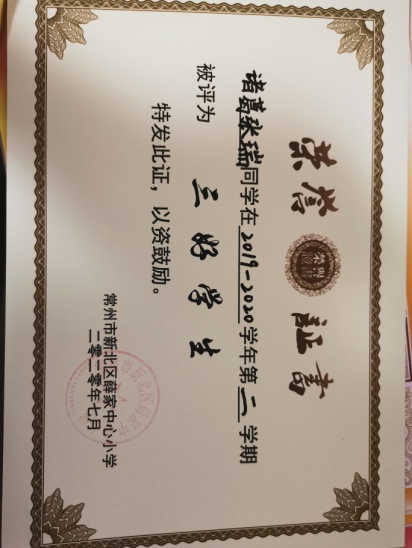 三好学生
优秀班干部
优秀少先队员
优秀善真干部
善真之星
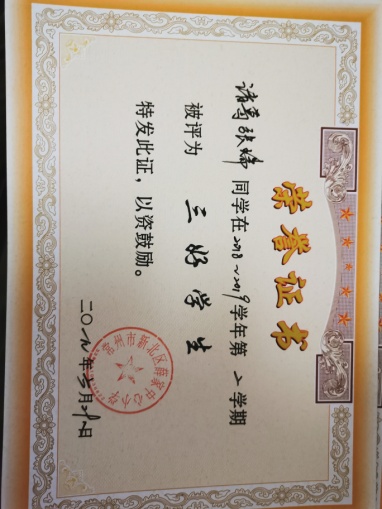 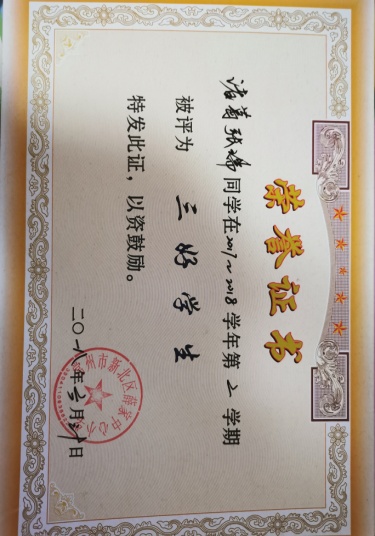 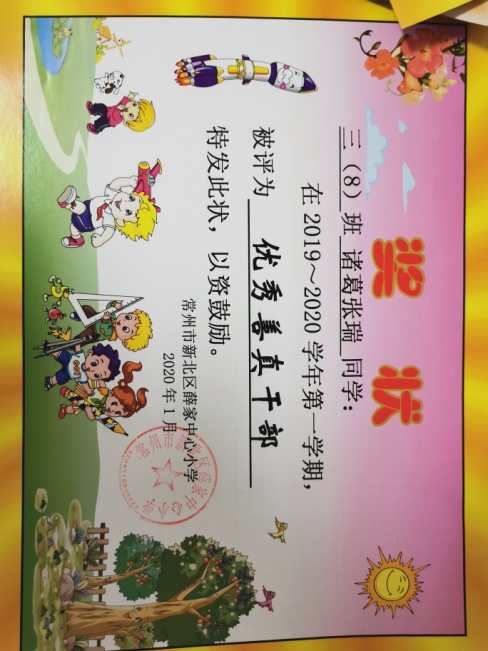 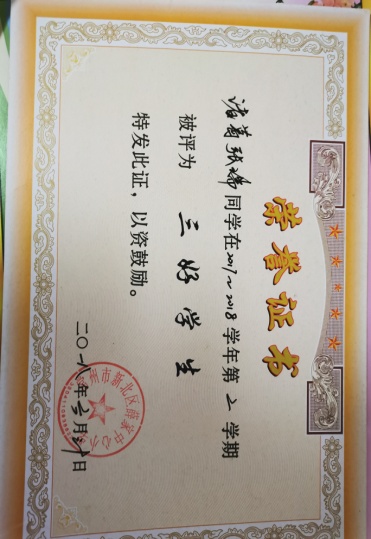 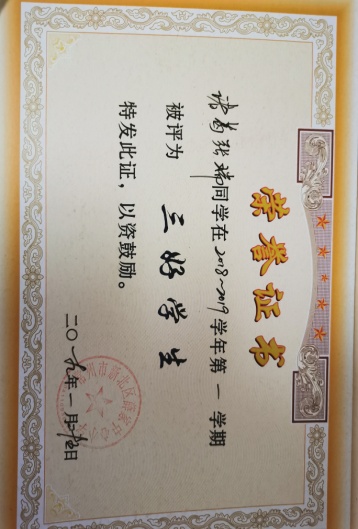 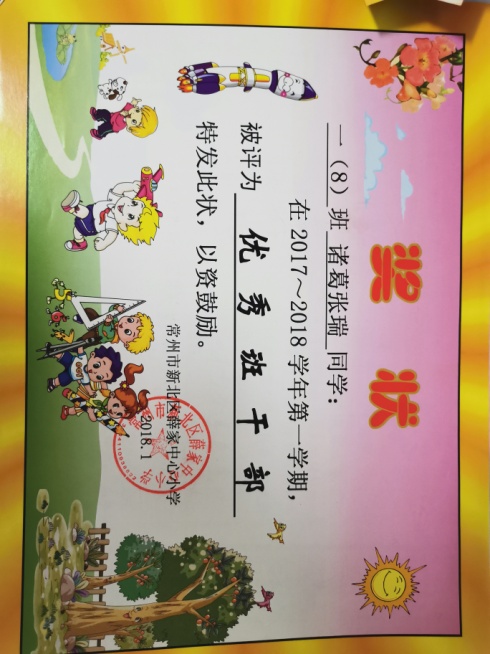 我的成就
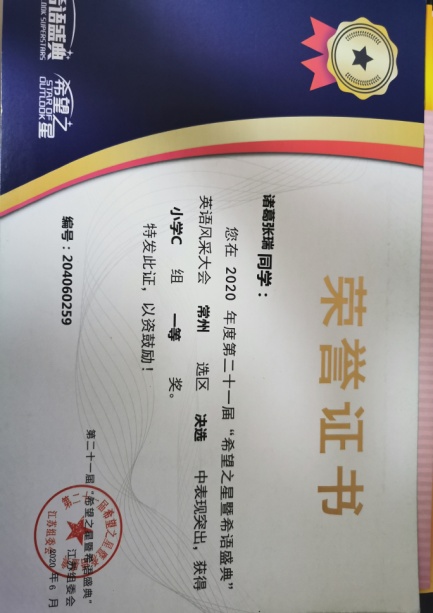 数学报小论文三等奖

希望之星市一等奖

小记者杂志刊登作文

成长数学视频分享

GESE英语二级
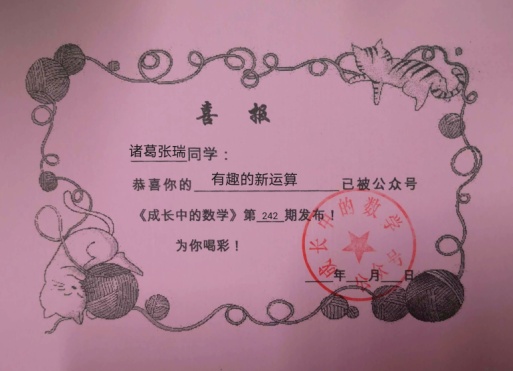 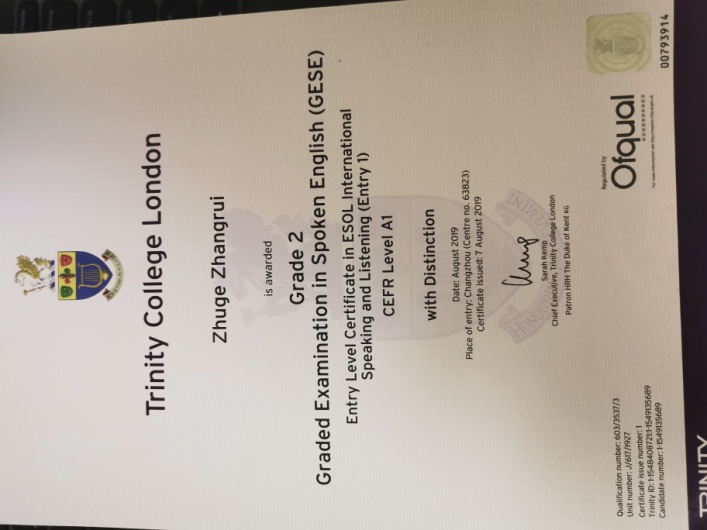 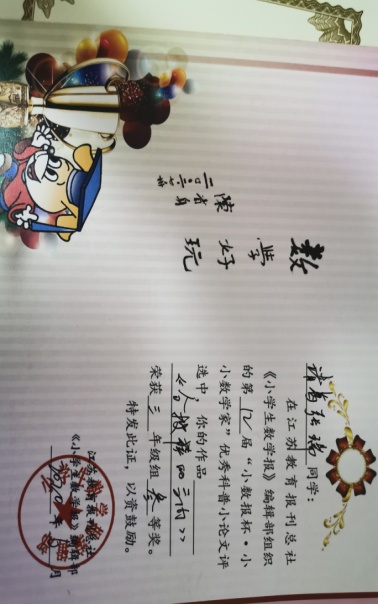 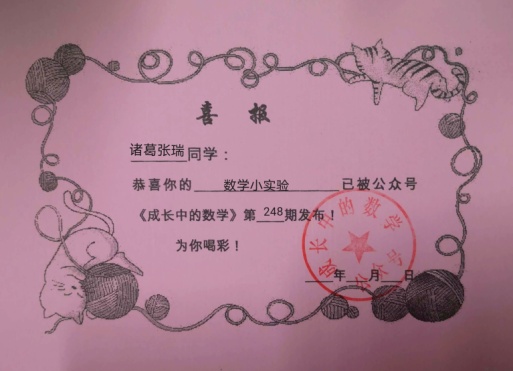 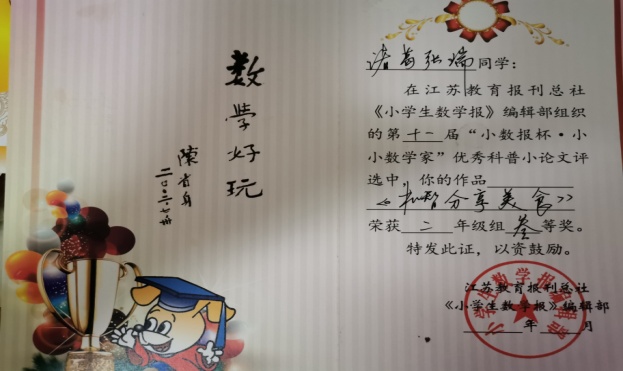 我的优势及工作总结
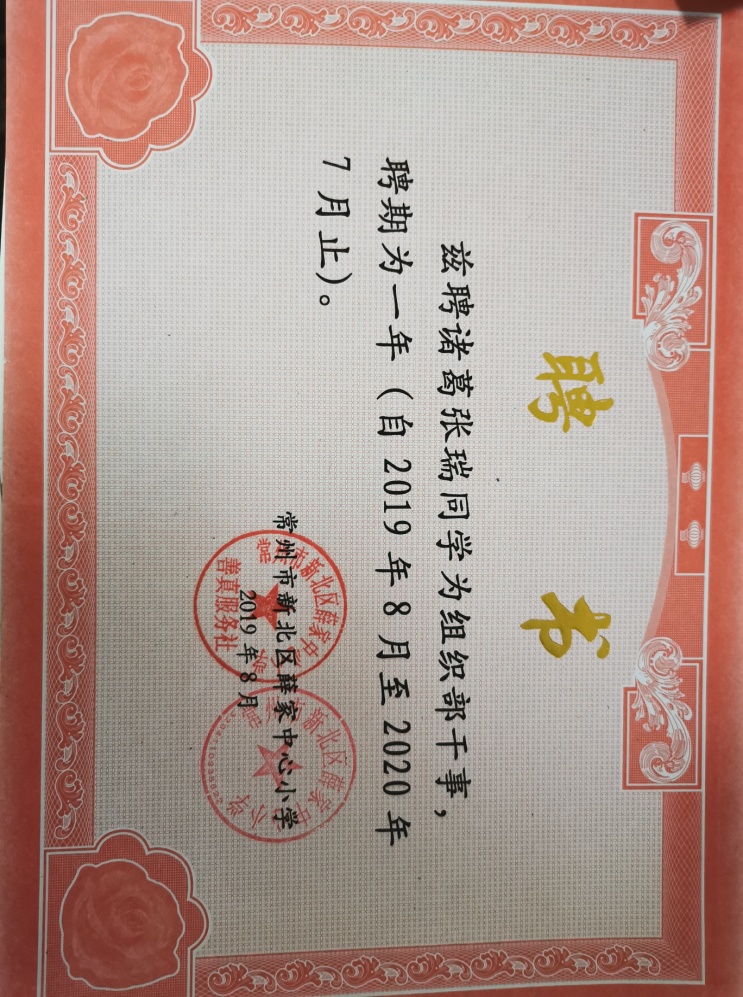 我的优势及工作总结
2019年通过竞选被聘为“组织部干事”，在工作上兢兢业业，每次都很好的完成了本职工作，并获得“优秀善真干部”称号 。
在班上担任班长，课代表，体育委员等工作。得到了老师的肯定。
我我的优势及工作总结
的优势及工作总结
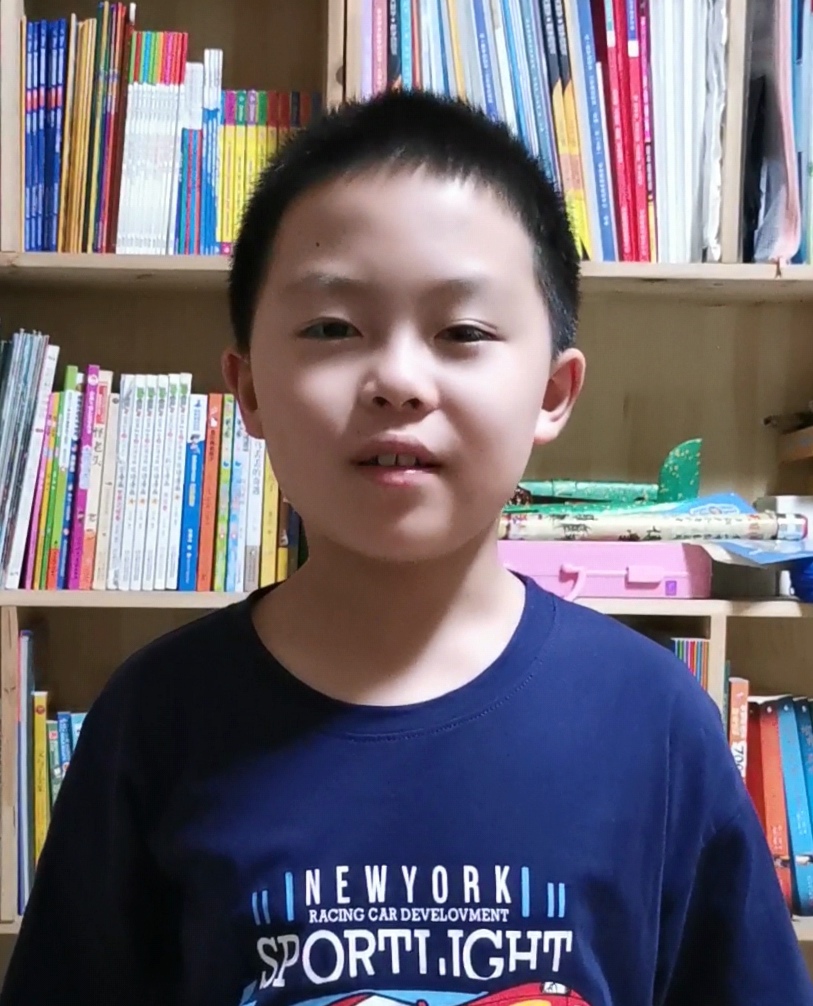 我的竞选誓言：
因为爱好体育，所以今年想挑战自我，竞选“体育部副部长”，把爱好和工作结合在一起，加上一年组织部的工作经验，满怀热情，相信我能做好老师安排的各项工作。
我相信——开始是成功的一半！“Begun is half down!”
希望老师和同学们支持我，谢谢大家！
谢谢聆听！